Paper consumption 1992-2018
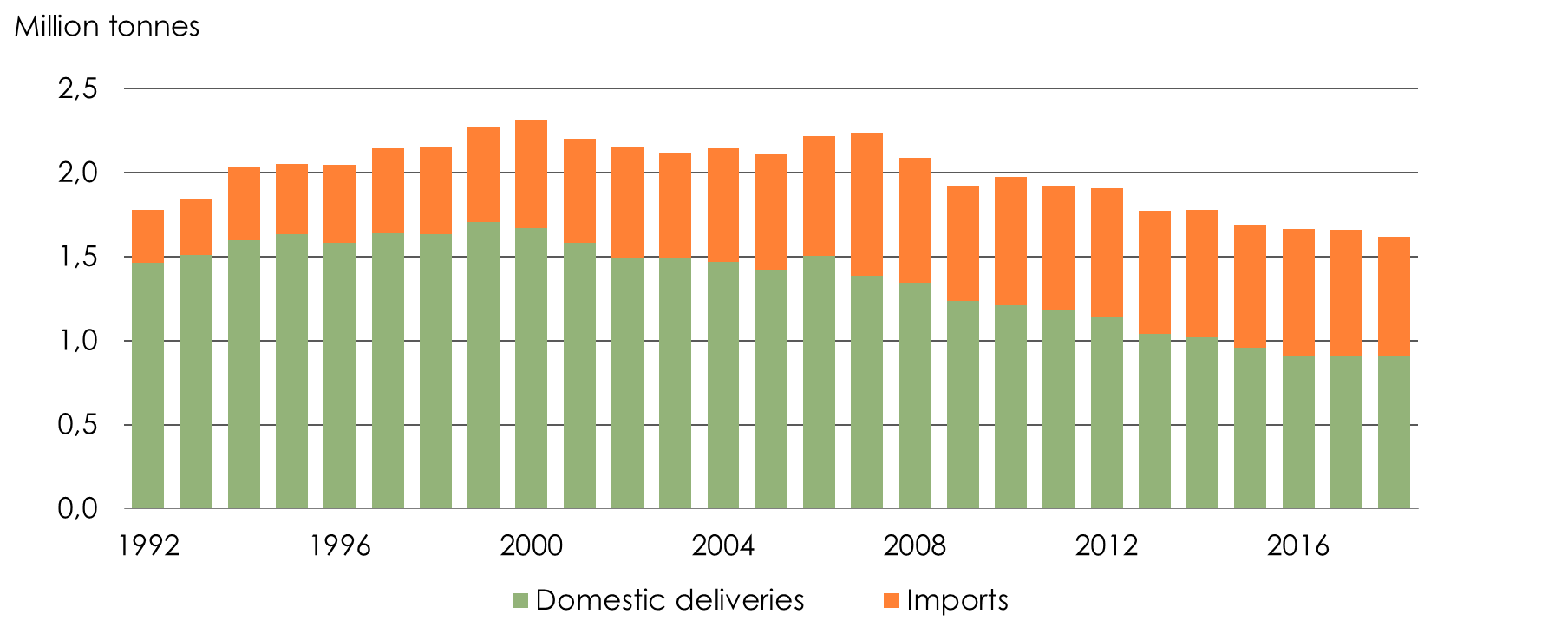 Source: SCB, Swedish Forest Industries
Paper consumption in Sweden 2019Per quality
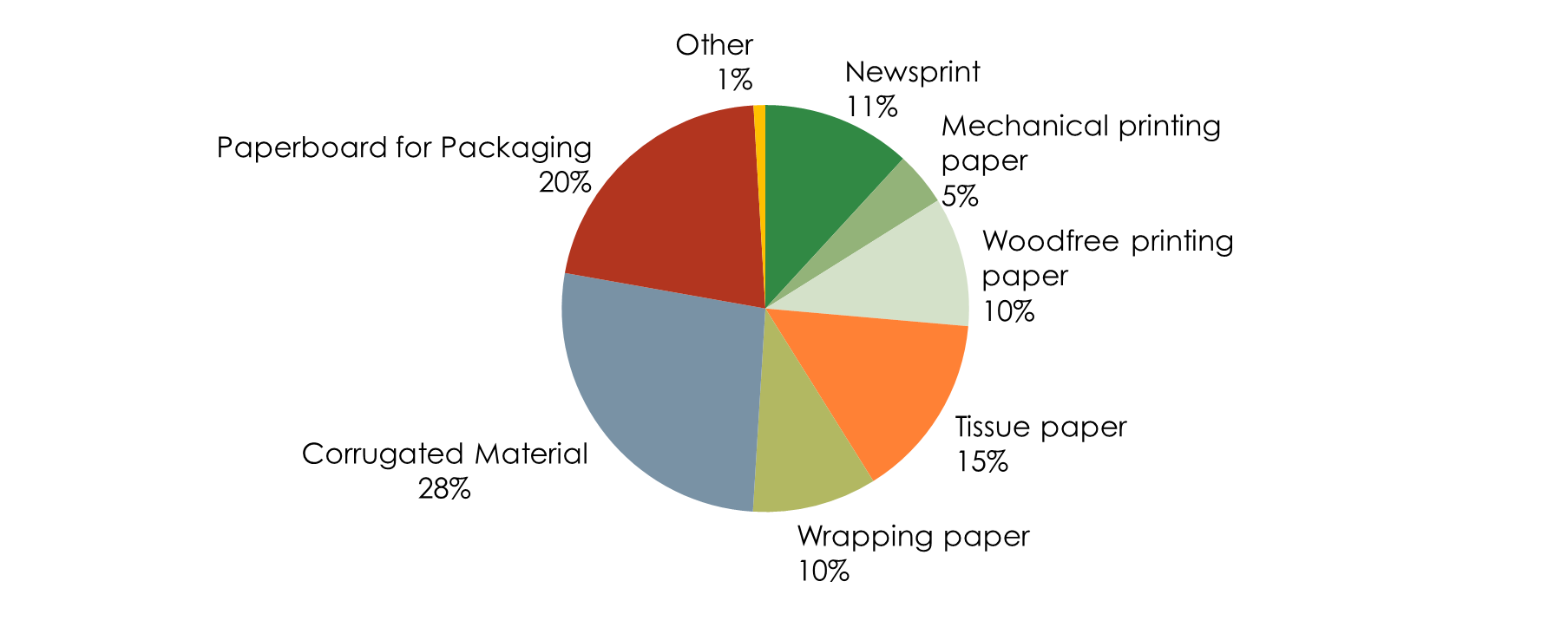 Paper consumption per capita 2018
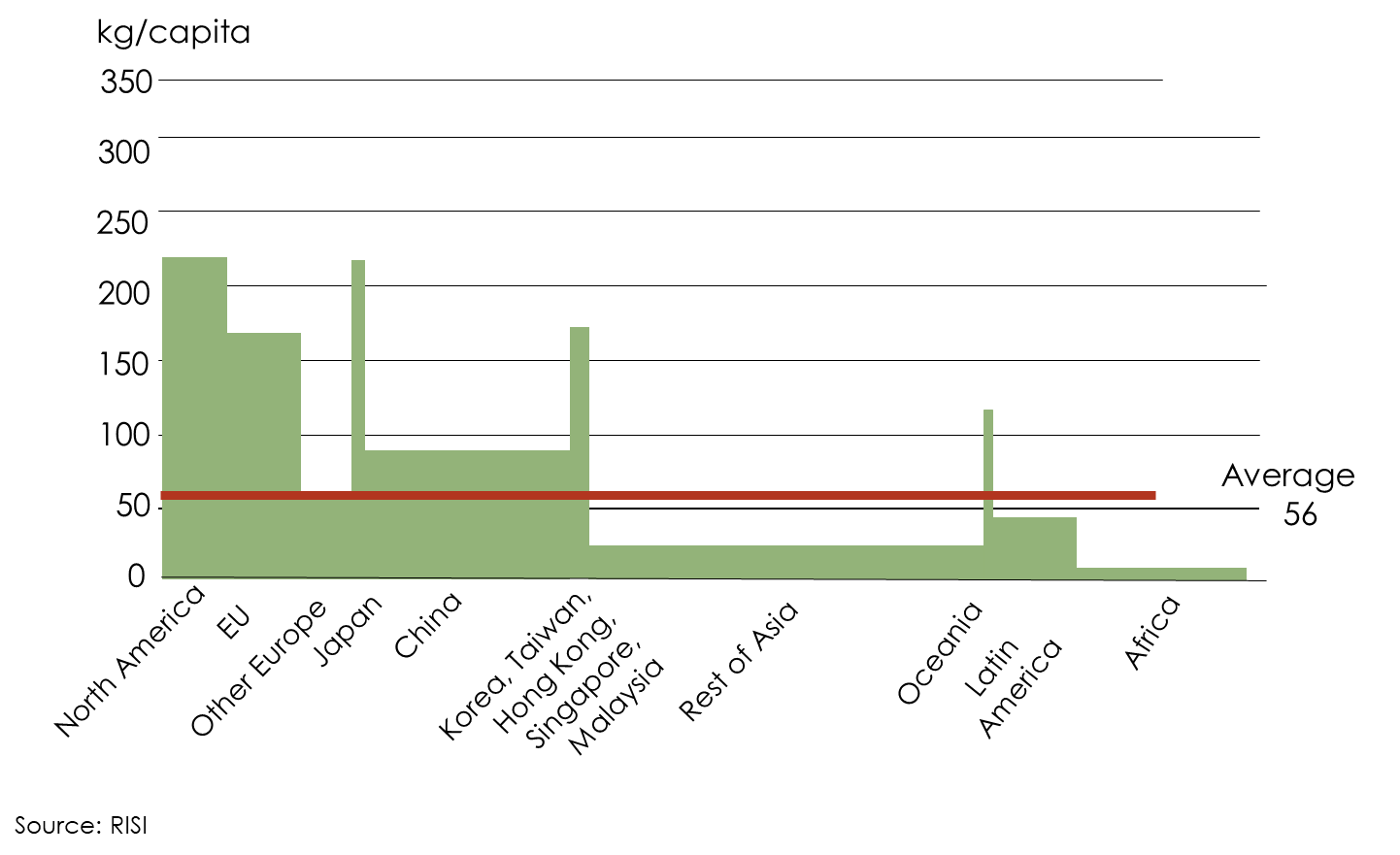 Sawn Softwood consumption in Sweden 2006-2019(estimation)
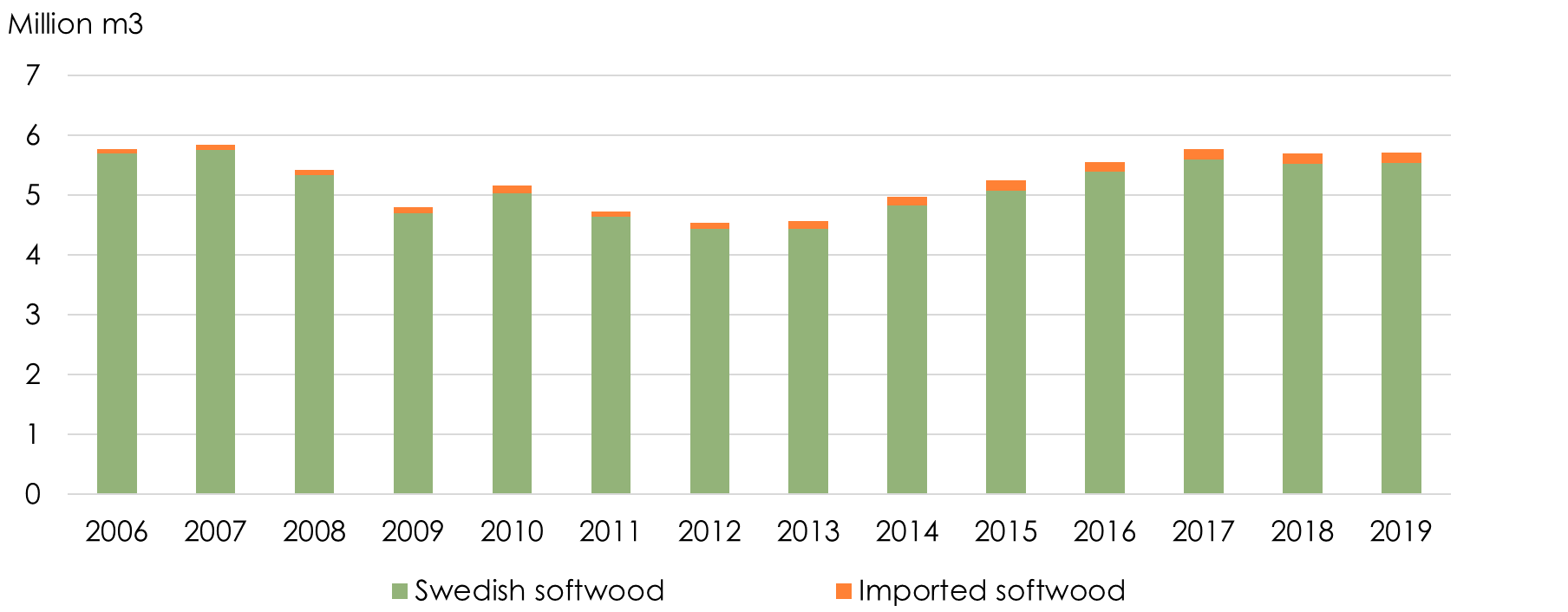 Source: Swedish Forest Industries Foundation, SCB
Consumption of Sawn softwoodPer capita, 2018
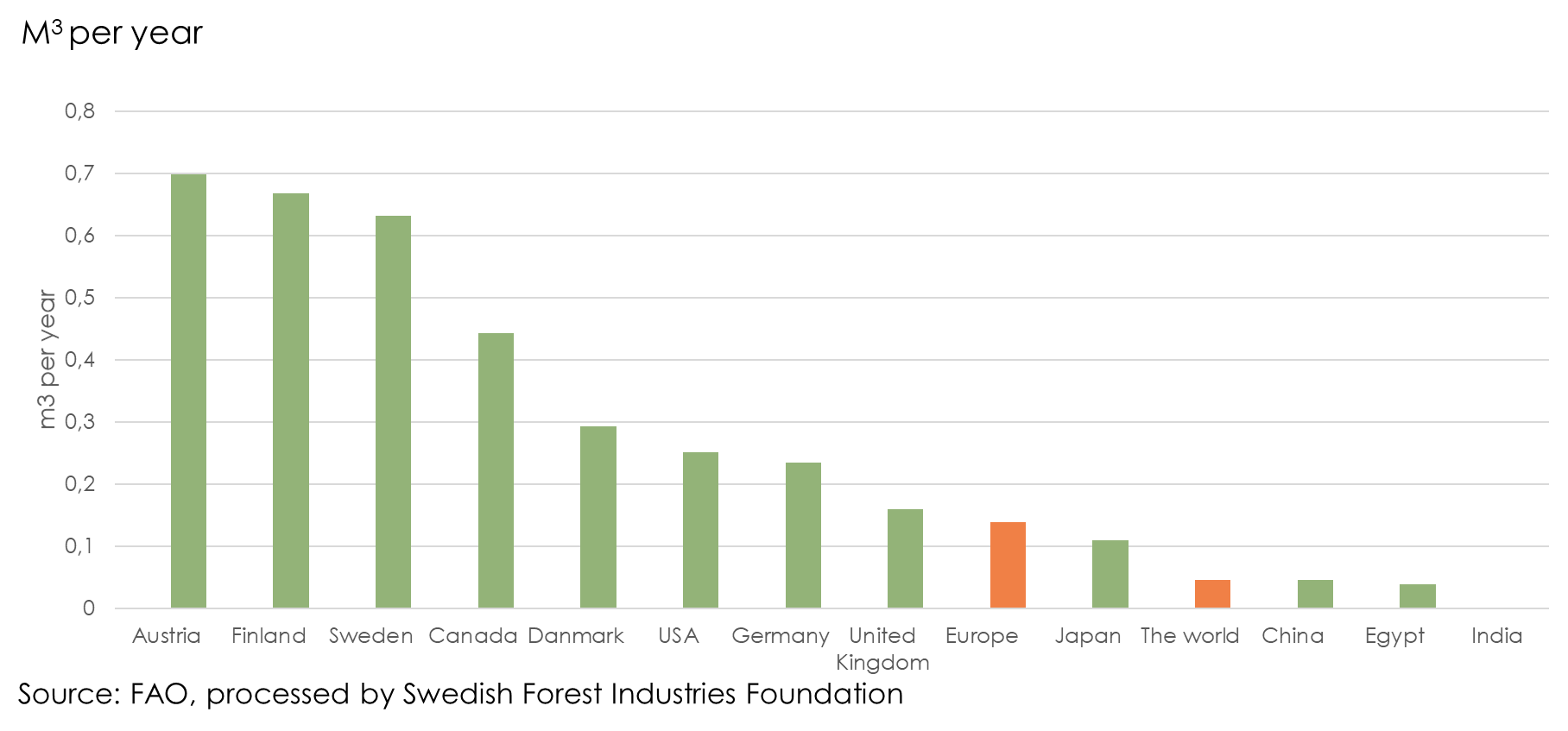 Biofuels in road traffic 1998-2018
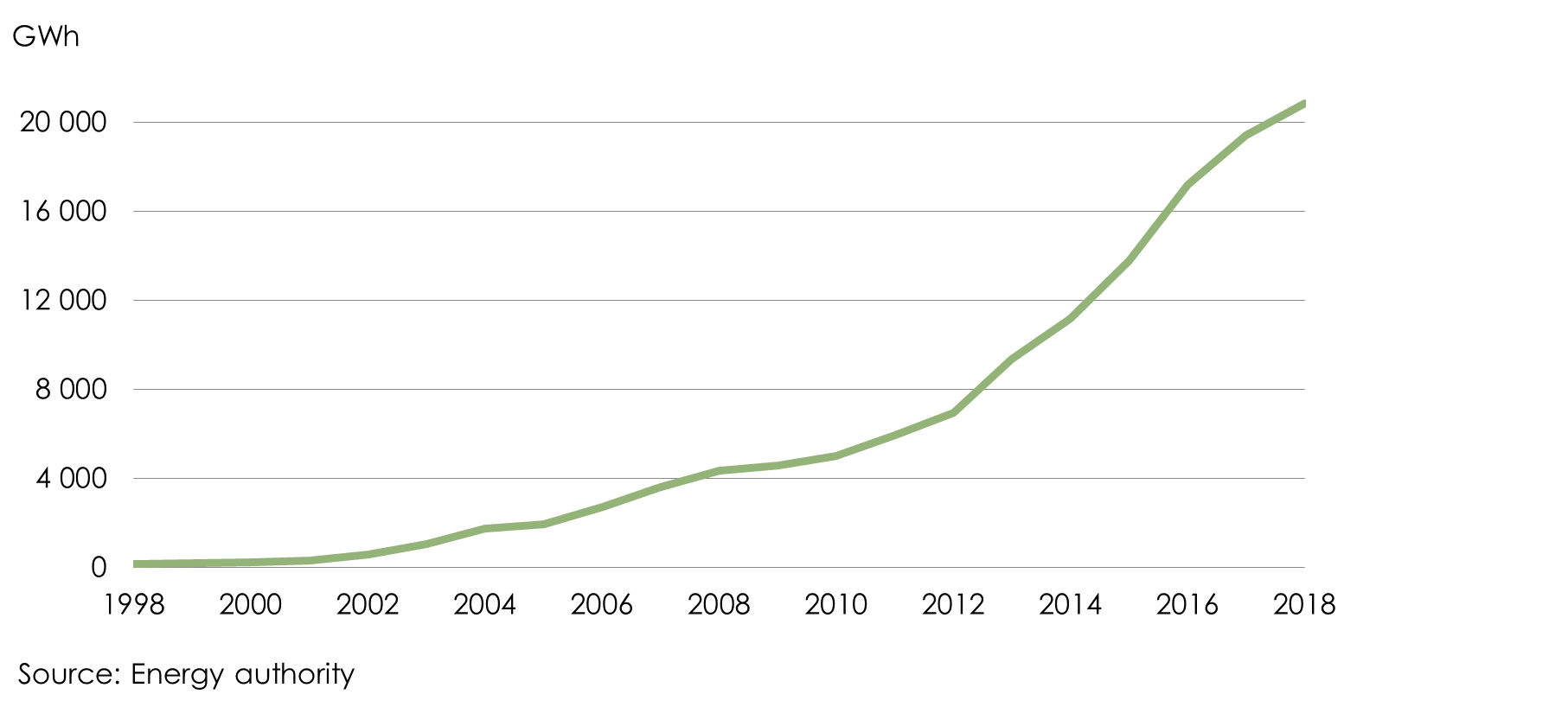